Σχολική Εφημερίδα
1ο Δημοτικό Σχολείο Ασπροπύργου
Διευρυμένο Ολοήμερο

Δασκάλα τμήματος: 
Παΐδα Κωνσταντίνα
Αρθρογράφοι
Μίρνα, Σάββας, Γιάννης, Ντονίκα, Ματιάν, Ραφαέλα, Σιντορέλα, Αμαλία, Μελίνα, Νοέλ, Ισιδώρα, Ντιονίς, Άγγελος, Κλέα, Ιωάννα, Αναστάσης, Μαγιάρ, Έλλη, Ελεάννα, Δημήτρης
Θεματολογία
Τέχνη
Περιβάλλον
Αθλητισμός
Σχολικός εκφοβισμός
Σχολικοί κανόνες
Όμορφα και άσχημα συναισθήματα
Σπαζοκεφαλιές
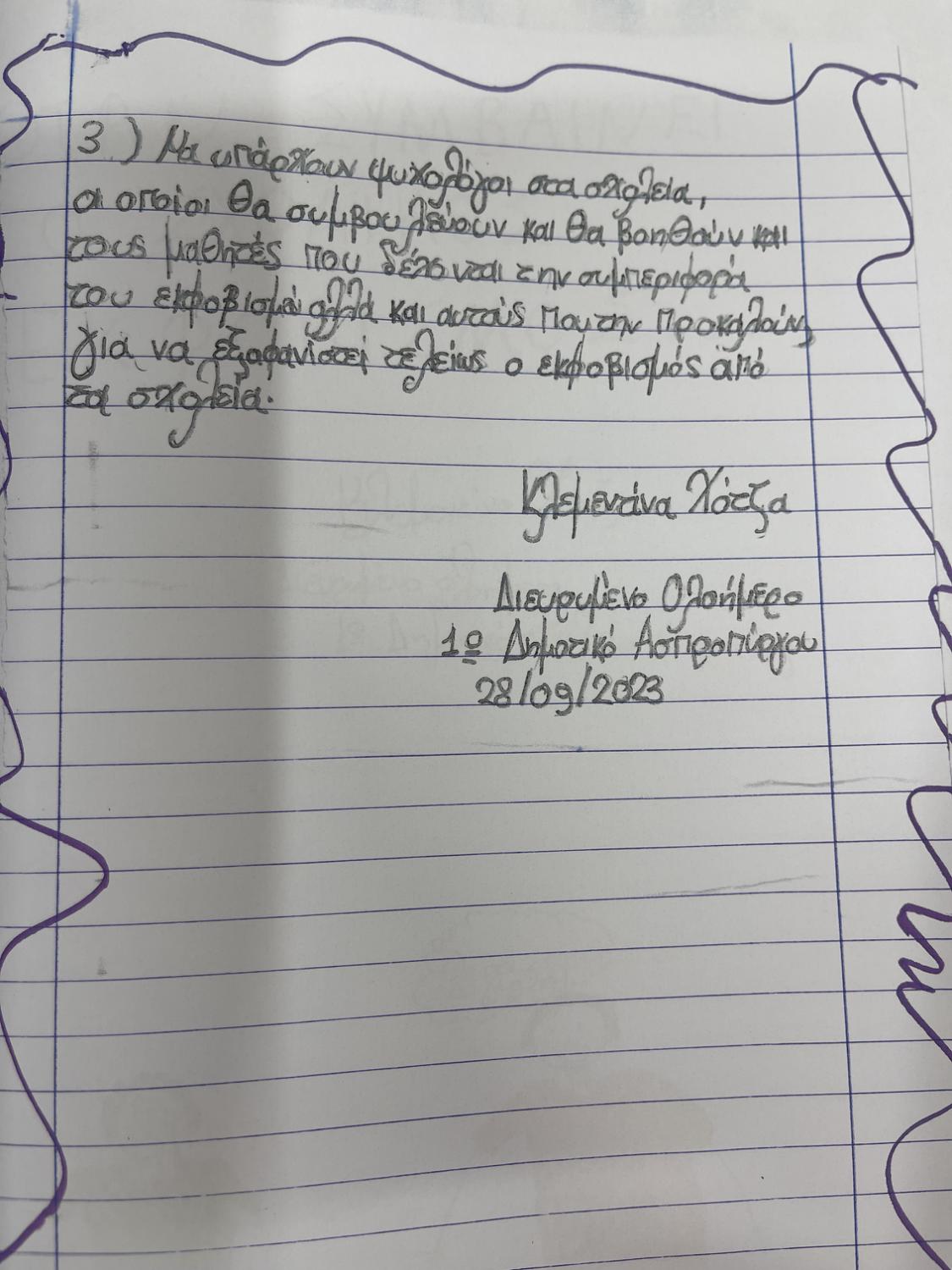 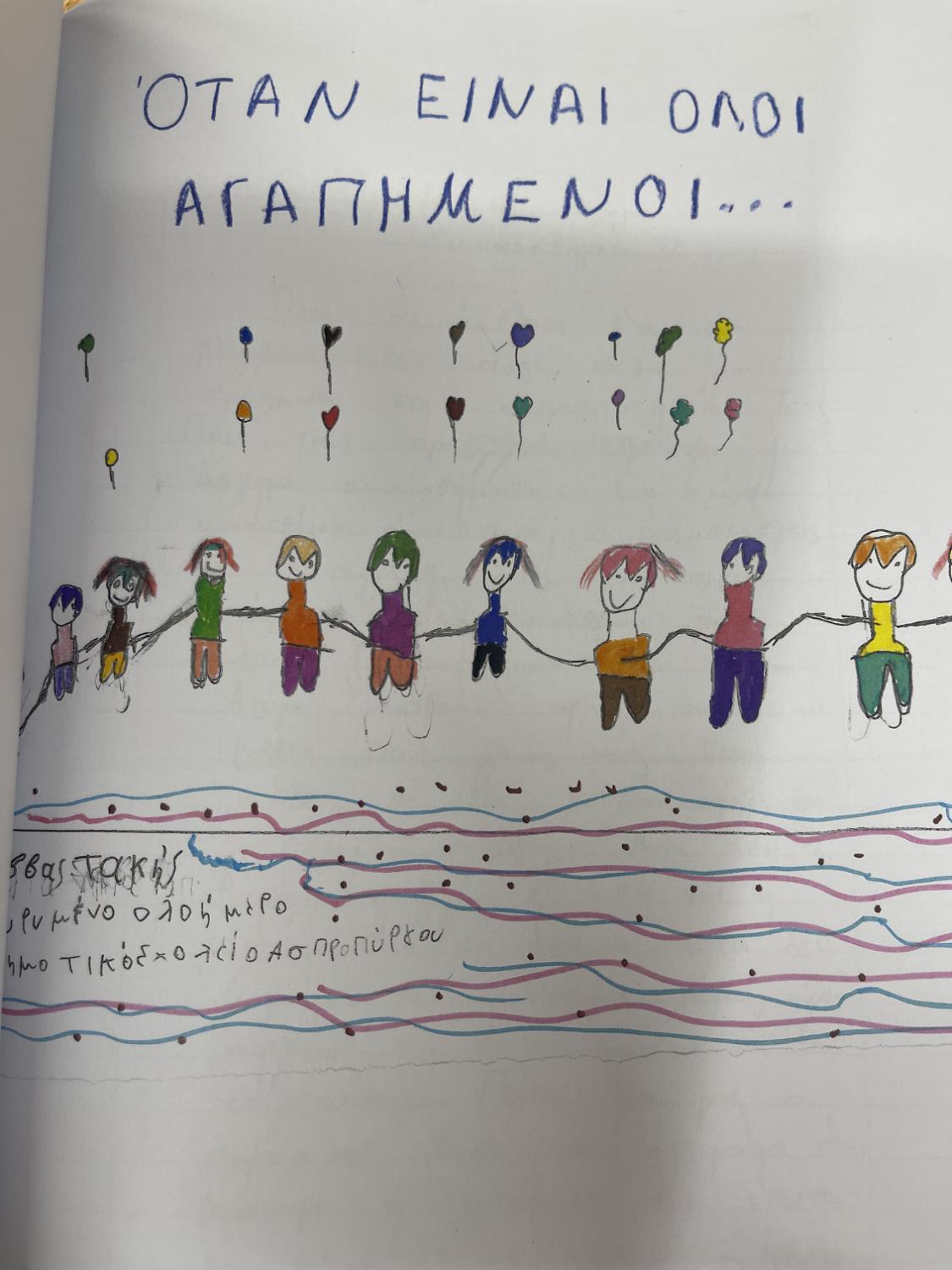 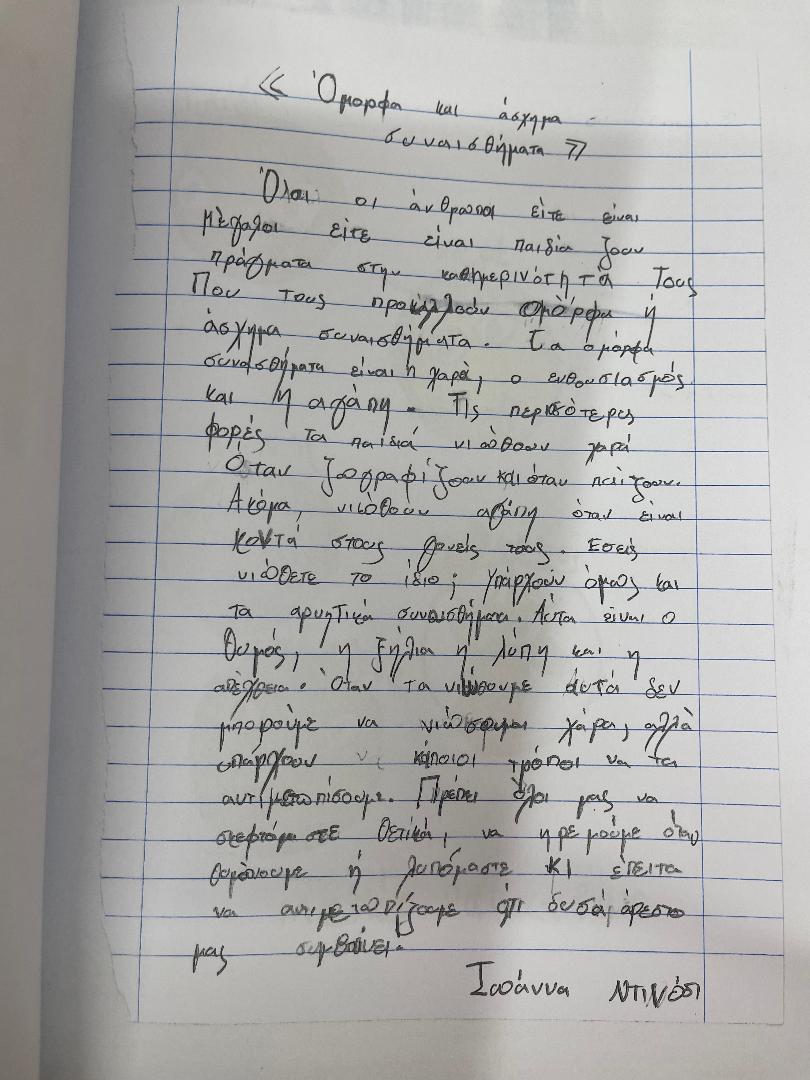 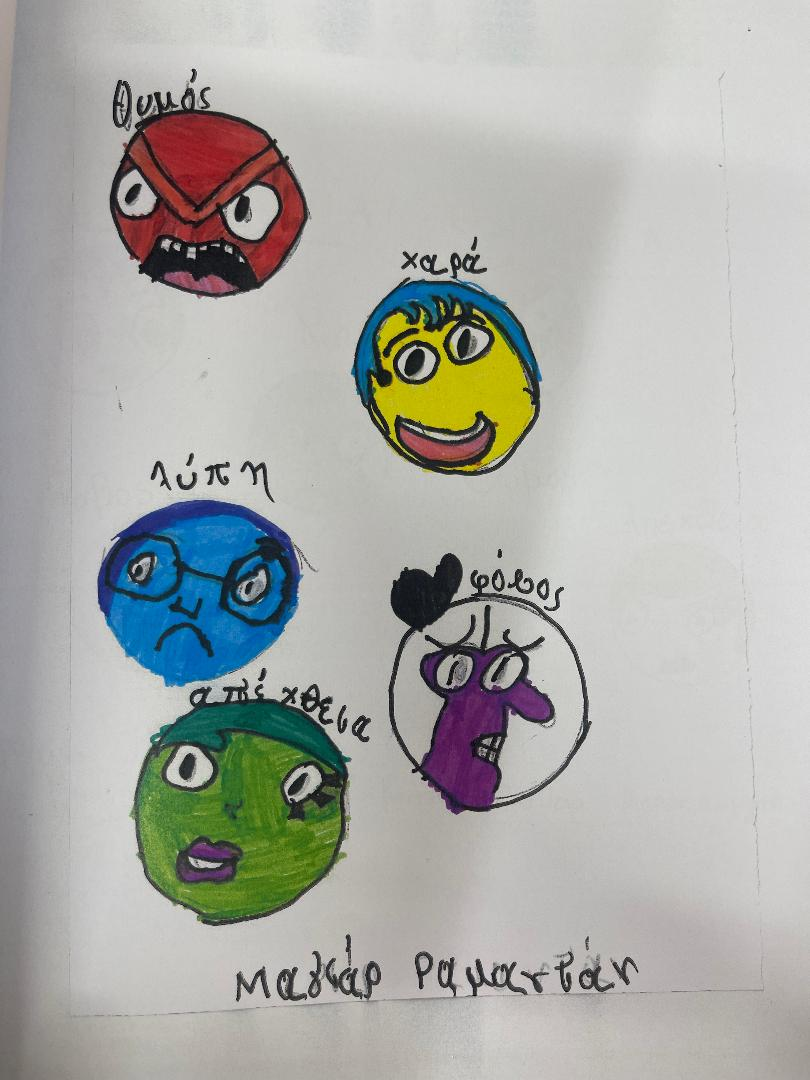 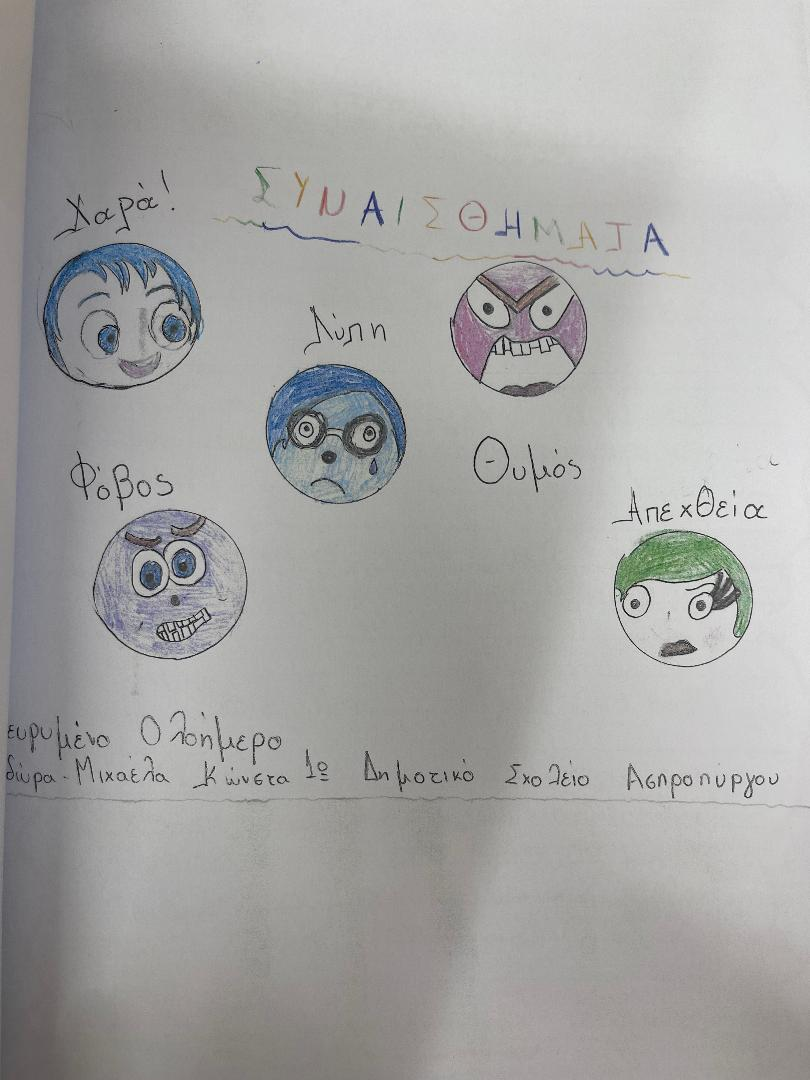